Water en watergeefsystemen
3. Water geven
Terugblik
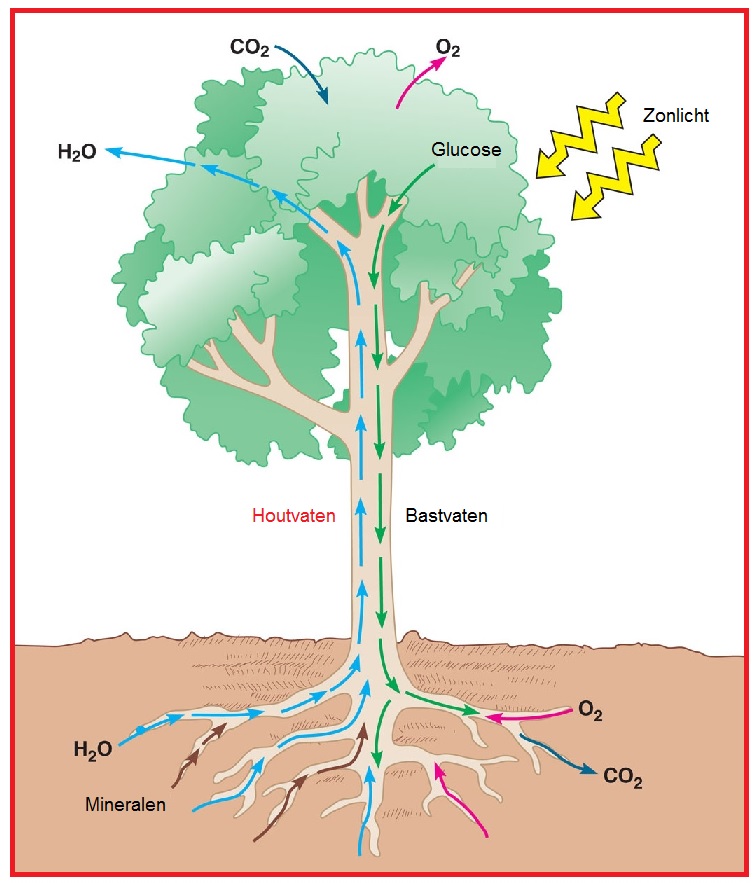 Functies van water:
Productie van suikers
Verbruikt bij fotosynthese

Transport van voedingsstoffen
Meststoffen van wortels naar bladeren
Suikers van bladeren naar gehele plant


Transport voedingsstoffen

Temperatuurregeling

Celspanning

Spanning
Stevigheid
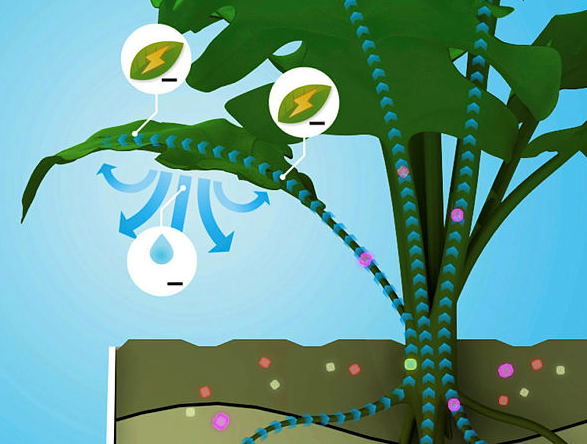 Terugblik
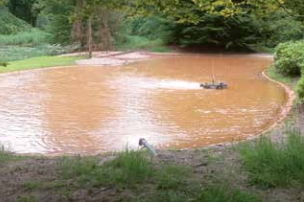 Waterstromen in de plant:
Osmose
Zoutconcentratie zoekt naar evenwicht
Hoger zoutgehalte in grond dan in wortels
Water (met het zout, dus meststoffen) wordt door wortels opgenomen

Soorten water
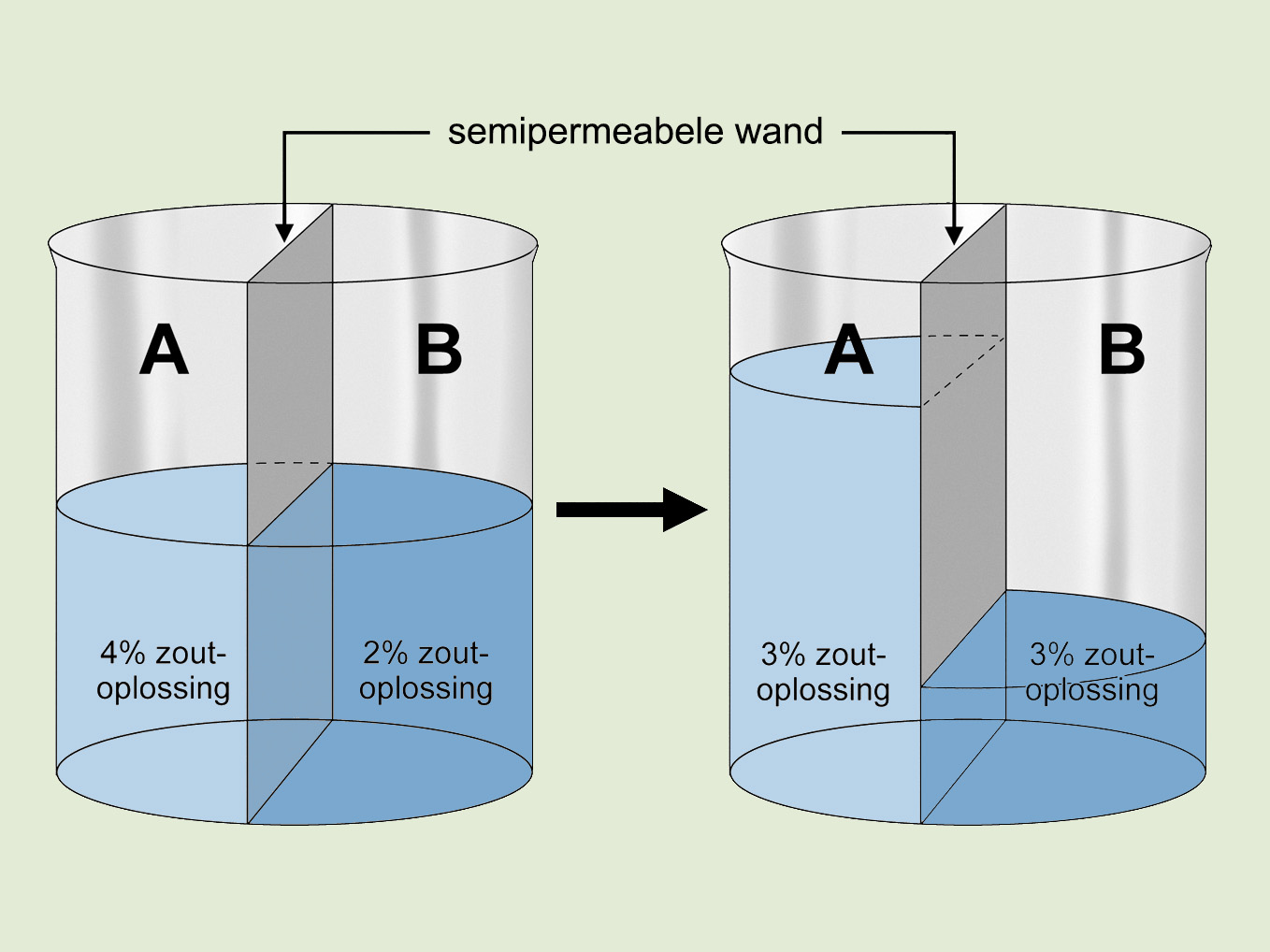 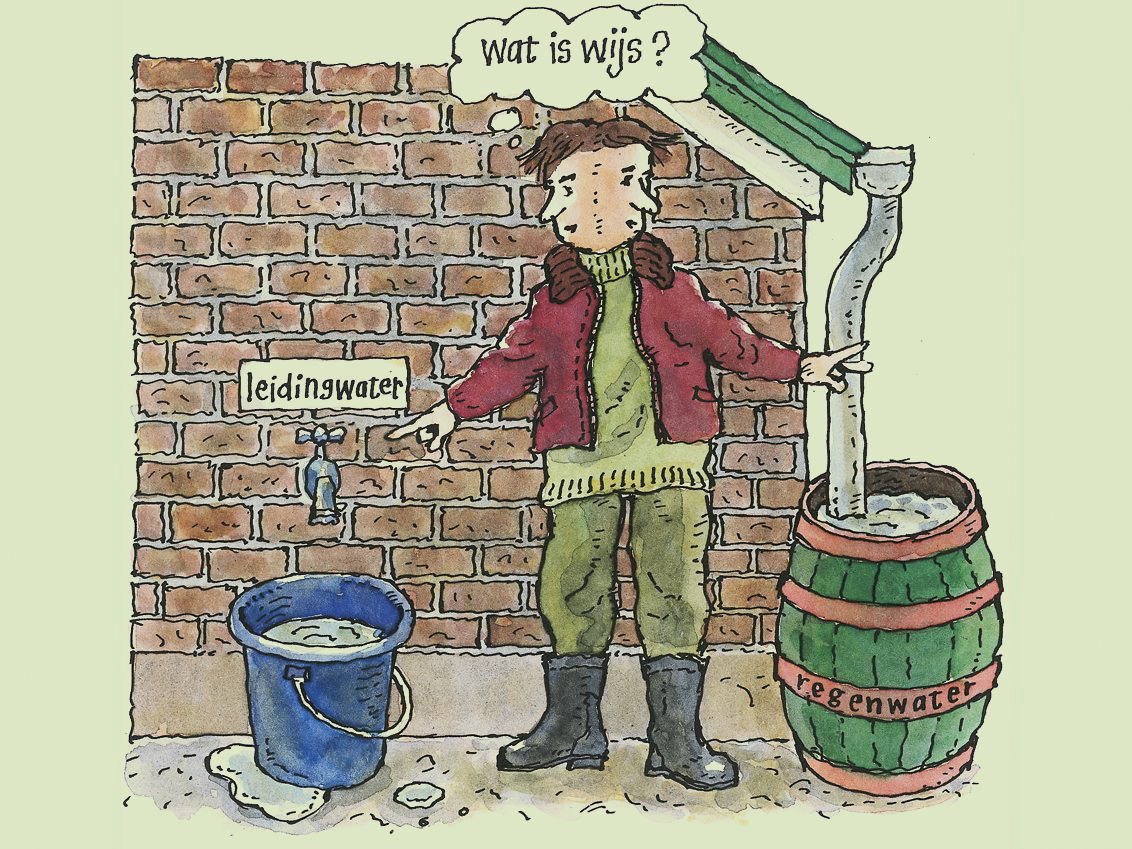 Terugblik
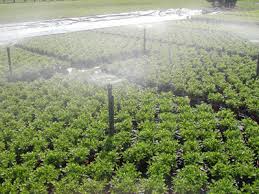 Kwaliteitsaspecten:

Filteren
Ontijzeren en beluchten
Ontzouten
Mengen
Ontsmetten
Waterbeheer
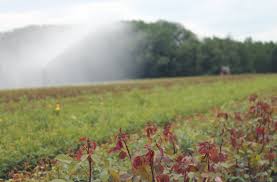 Terugblik
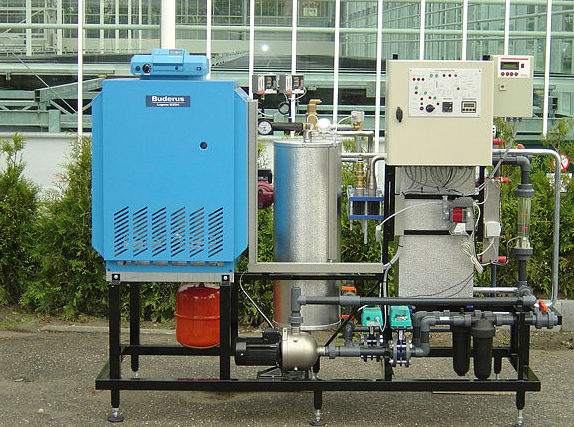 Verhitten
Tot 95 °C, levende organismen, ontkalken

Ozon
Toevoegen schadelijke ozon (O3), levende organismen, ontkalken

UV-belichting
Levende organismen, kost weinig energie

Biologisch filteren
Zandfilter met bacteriën die schadelijke bacteriën aanvallen
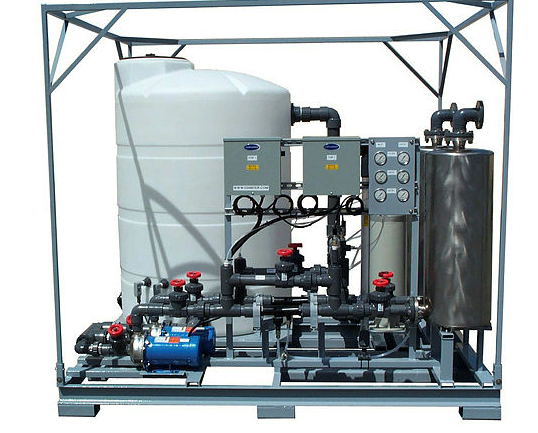 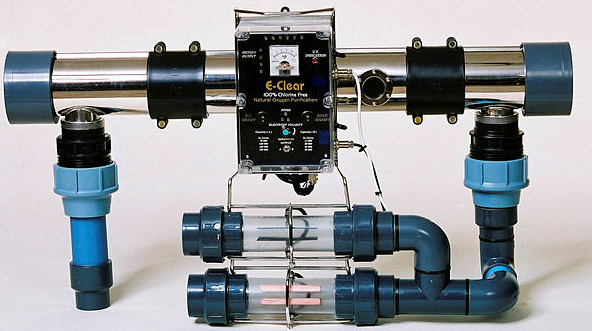 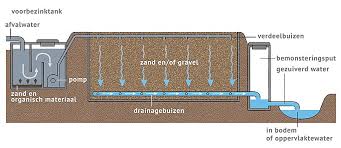 Water en watergeefsystemen
2. Waterkwaliteit en waterbeheer
1.5 Opdracht
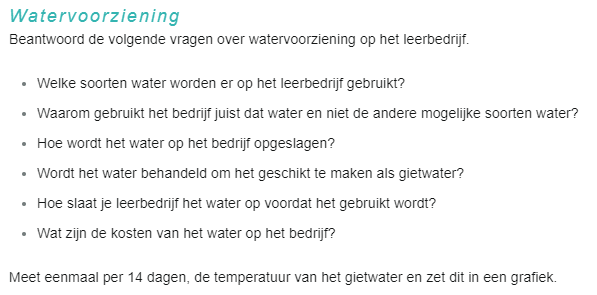 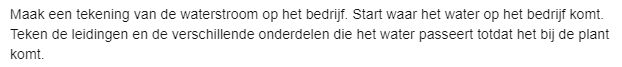 Water en watergeefsystemen
1. Water voor de plant
2.9 Opdracht
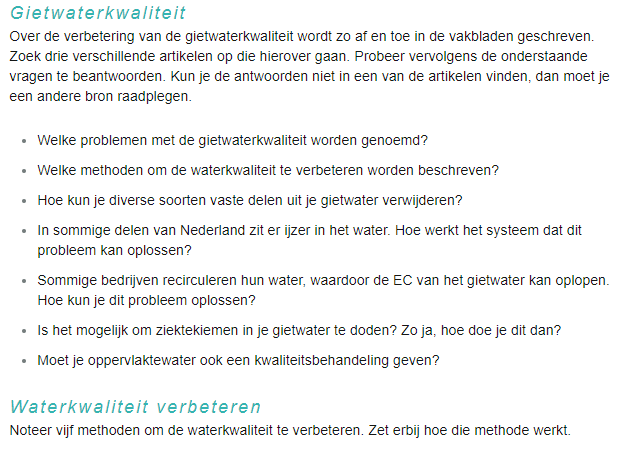 Water en watergeefsystemen
2. Waterkwaliteit en waterbeheer
2.9 Opdracht
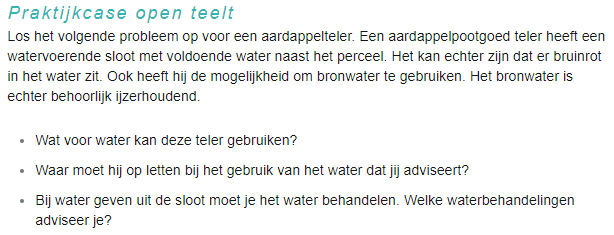 Water en watergeefsystemen
2. Waterkwaliteit en waterbeheer
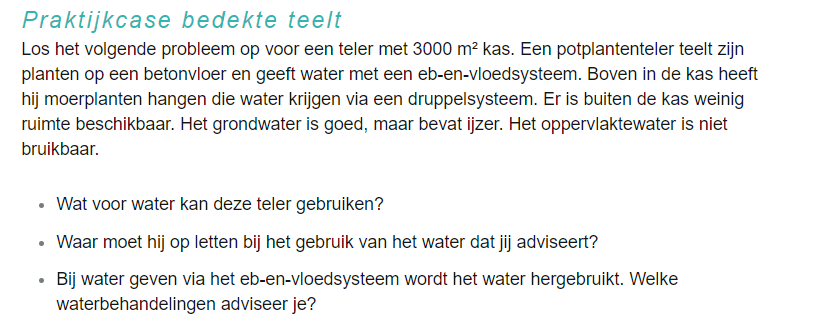 3.1 Water geven
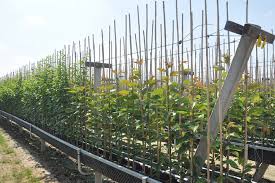 “bepalen waterbehoefte gewas en op de juiste wijze van water voorzien”

Beregenen en infiltratie
Beregenen als nachtvorstbestrijding
Mobiele watergeefsystemen
Watergeefsysteem: regenleiding
Watergeefsysteem: druppelleiding
Watergeefsysteem: bevloeiingsmatten
Waterbehoefte gewas
Watergift instellen in de kas
Watergift instellen in vollegrondsteelt
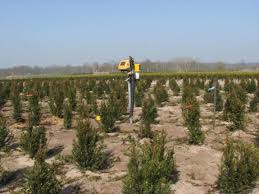 Water en watergeefsystemen
3. Water geven
3.2 Beregenen en infiltratie
Beregenen in open teelten
Boomkwekerij, weilanden, bollenvelden, akkers etc.
Enkel wanneer regen en grondwater niet voldoende is
Begin van teelt op gang helpen

Beregenen in gesloten teelten
Containervelden, in kassen
Jaarrond manier van water geven
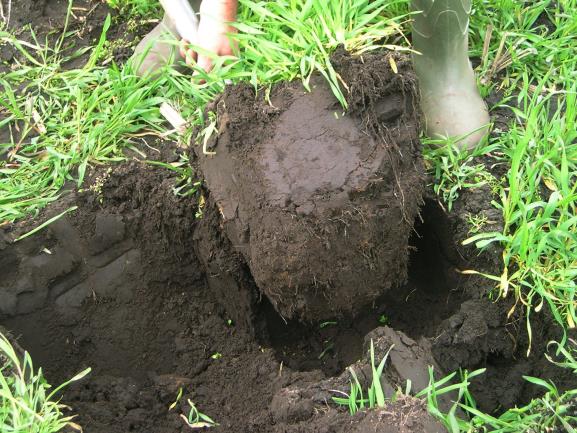 Bewortelingsdiepte
Water en watergeefsystemen
3. Water geven
3.2 Beregenen en infiltratie
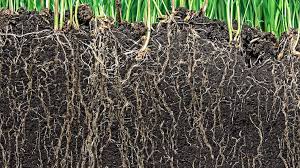 Voordelen beregenen:

Opbrengst verhoging
Voldoende voedingsstoffen opname
Mineralen opname
Versnellen kiemproces
Aanslaan na planten

Nadelen beregenen:

Grove druppels slaat de grond dicht
Ziekte verspreiding
Planten wortelen soms minder diep
Water en watergeefsystemen
3. Water geven
3.2 Beregenen en infiltratie
Infiltratie:
 is een term uit de hydrologie, bodemkunde en het waterbeheer en betekent dat water in de bodem dringt en in de onverzadigde zone van de bodem komt. Als water in een bepaalde regio te weinig de kans krijgt om te infiltreren in de bodem, kan dit bijdragen aan waterschaarste in die regio.

Omgekeerde Infiltratie:
Is de sloot boven het peil van de drains te plaatsen zodat het water via de drainds terug loopt naar het perceel
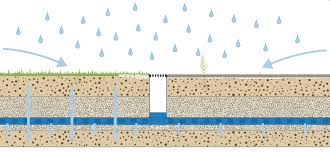 Water en watergeefsystemen
3. Water geven
3.3 Beregenen als nachtvorstbestrijding
Beregenen tegen nachtvorst in fruitteelt
Bloesem beschermen tegen vorst
Beregen van bloesem met nevel
Bij bevriezing komt stollingswarmte vrij
Proces moet constant door gaan
Voorkomt bevriezing van plantcellen
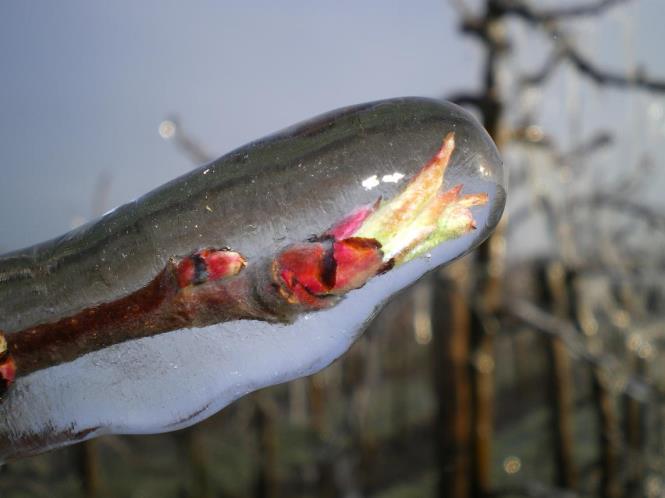 Water en watergeefsystemen
3. Water geven
3.3 Beregenen als nachtvorstbestrijding
Lucht verwarmen
Wanneer beregening niet mogelijk is
Warme lucht voorkomt vorst

Mengen van lucht
Ventilator mengt warmere bovenlucht 
met vorst aan de grond
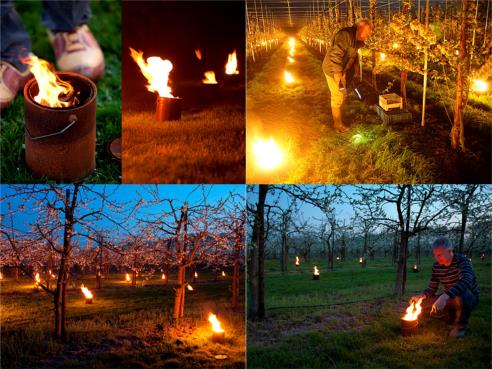 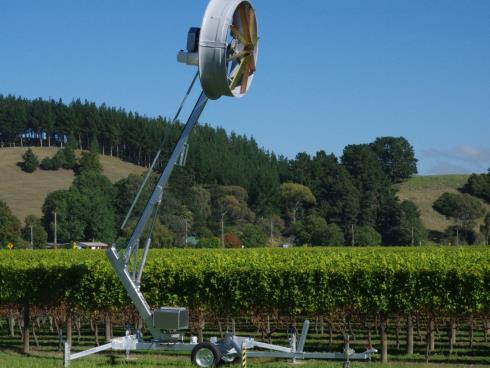 Water en watergeefsystemen
3. Water geven
3.4 Mobiele watergeefsystemen
Mobiele watergeefsystemen
Sproeiers met vaste of losse buizen
Waterkanon met haspel
Gietbomen
Open teelten op rails
Gesloten teelten aan monorails, buizen of kokers
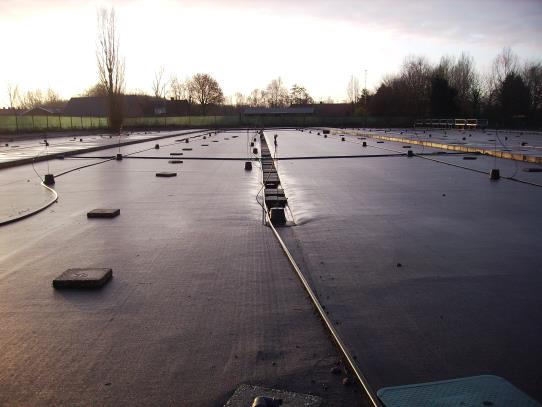 Water en watergeefsystemen
3. Water geven
3.4 Mobiele watergeefsystemen
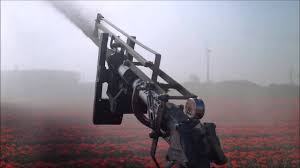 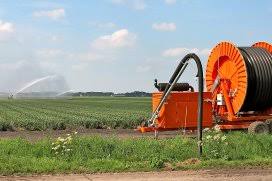 Water en watergeefsystemen
3. Water geven
3.4 Mobiele watergeefsystemen
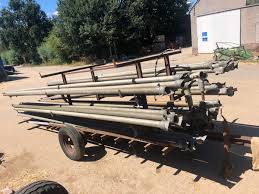 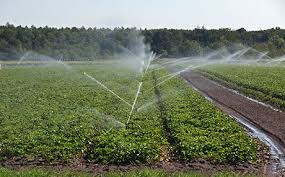 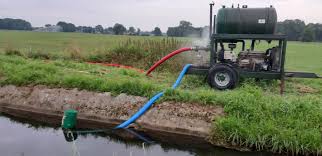 Water en watergeefsystemen
3. Water geven
3.5 Watergeefsysteem: regenleiding
Regenleiding boven
Water geven, RV op peil houden
Regen of mist (nevel)
Vaak vervangen door gietbomen

Regenleiding onder
Gewas wordt minder nat
Schimmelgevoelige gewassen
Slechte verdeling
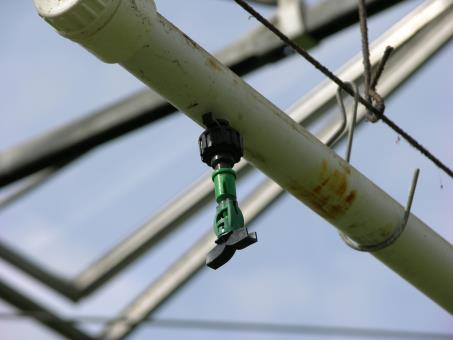 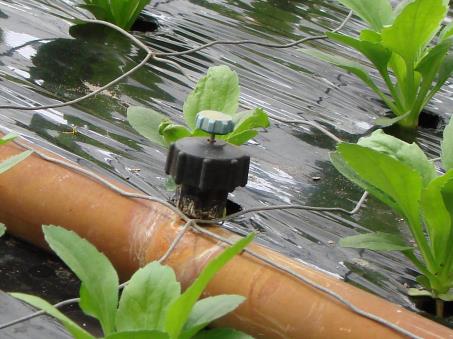 Water en watergeefsystemen
3. Water geven
[Speaker Notes: Voor opkweek van stek wordt vaak nog gebruik gemaakt van regenleidingen.]
3.6 Watergeefsysteem: druppelleiding
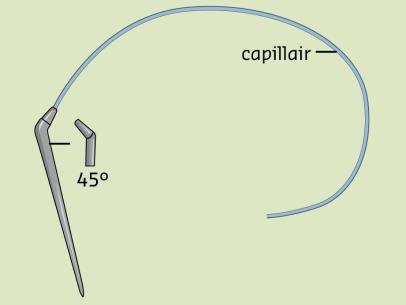 Capillair systeem
Capillaire werking zorgt voor flow

Labyrintsysteem
Druppelaars die openen en sluiten bij bepaalde druk
Egale afgifte

Inlinesysteem
Slangen met gaatjes op bevloeiingsmat
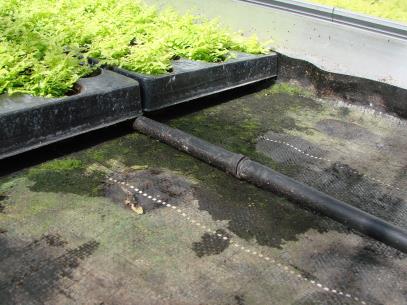 Water en watergeefsystemen
3. Water geven
3.7 Watergeefsysteem: bevloeiingsmatten
Bevloeiingsmatten
Doeken houden vocht vast, zorgen voor gelijke verdeling
Bedekken met anti-worteldoek
Watergeven met inlinesysteem

Eb- en vloedsysteem
Teeltvloeren en teelttafels
Niet gericht water geven 
alles of niets voor gelijke verdeling
Retourwater kan verontreinigd zijn
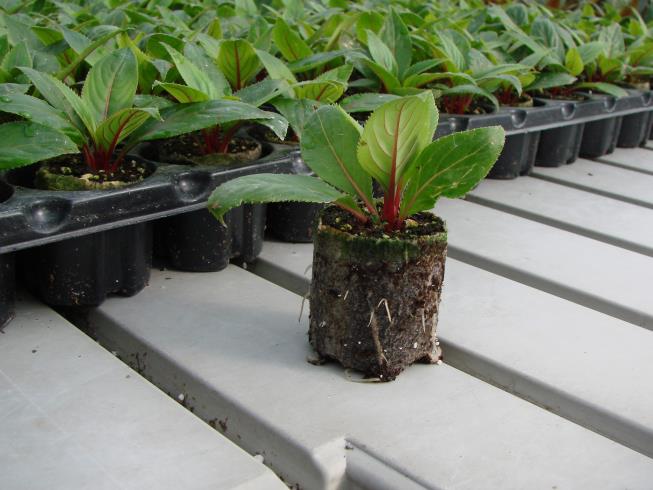 Water en watergeefsystemen
3. Water geven
3.8 Waterbehoefte gewas
Het water geven
Eén van de belangrijkste factoren in teelt
Groei en bloei sturen
Ziekte gevoeligheid

Afhankelijk van:
Soort en staat van gewas
Substraat
Weersomstandigheden
Water en watergeefsystemen
3. Water geven
3.9 Watergift instellen in de kas
Computergestuurd watergeven
Aan de hand van stralingssom, tijd, temperatuur, staat van gewas etc.
Veelal in groenteteelten en opkweek (zaai, stek)
Tensiometer geeft inzicht in de capillaire werking van het gewas
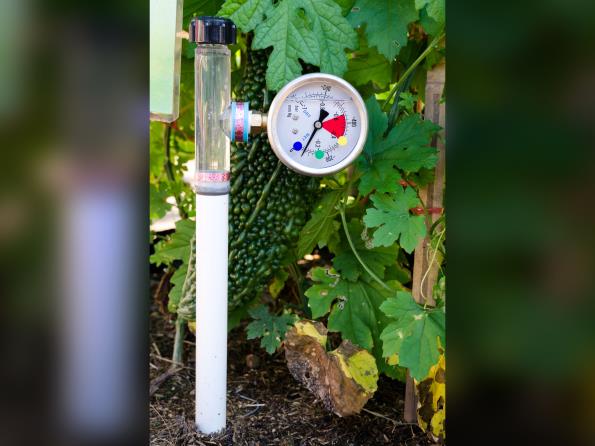 Water en watergeefsystemen
3. Water geven
3.10 Watergift instellen in vollegrondsteelt
Watervoorraad bepalen
Grondwaterniveau
Capillaire zone
grondwater dat omhoog wordt gezogen
Hangwaterzone
bevat regenwater, te hoog voor grondwater

Watergift bepalen
Waterbehoefte
Weersomstandigheden, staat en soort van gewas etc.
Capaciteit watergeefinstallatie
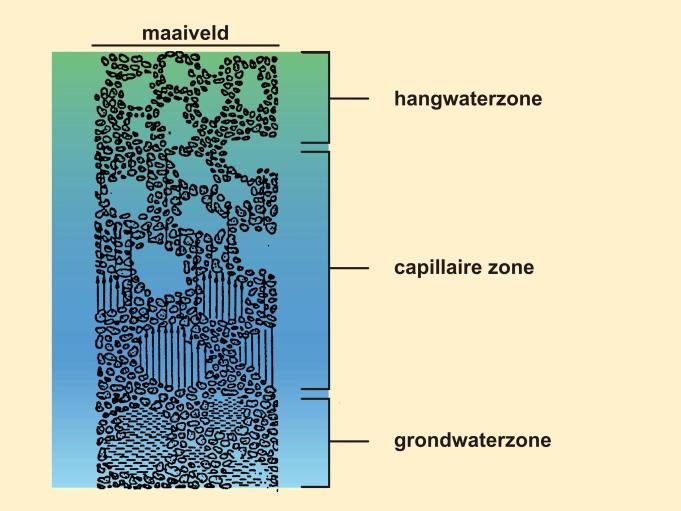 Water en watergeefsystemen
3. Water geven
Afsluiting
Welke drie manieren zijn er om bloesem tegen vorst te beschermen?
Noem drie voorbeelden van mobiele watergeefsystemen.
Welke verschillende druppelleidingsystemen zijn er?
Noem vier factoren waar rekening mee moet worden gehouden bij het bepalen van de waterbehoefte van een gewas.
Water en watergeefsystemen
3. Water geven
[Speaker Notes: Beregenen, verwarmen en mengen van de lucht.
Sproeiers met vaste en losse buizen, waterkanon met haspel, gietwagen op rails (in buitenteelten) en als monorail of op buizen/kokers in kassen.
Het capillaire systeem, het labyrintsysteem en het inlinesysteem.
Weersomstandigheden, soort gewas, staat van gewas, huidige watervoorraad gewas, substraat/ondergrond van gewas, tijdstip van controleren/watergeven.]
3.11 Opdracht
3.11 Opdracht
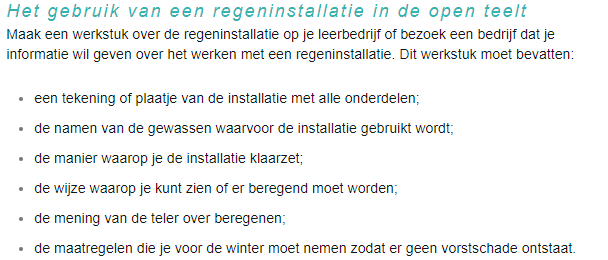 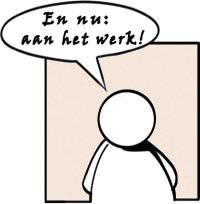 Water en watergeefsystemen
3. Water geven